Vui học    kinh thánh
LUCA 4, 1-13
CHÚA NHẬT TUẦN I 
MÙA CHAY
lớp học giáo lý
SÔNG GIODAN
VUI HỌC KINH THÁNH
LẮNG NGHE LỜI CHÚA
Lu ca 4. 1-13
Chun nguyễnơ
Nhưng Chúa Giêsu đáp lại: “Có lời chép rằng: Ngươi phải thờ lạy Chúa là Thiên Chúa ngươi và chỉ phụng thờ một mình Người thôi”.
Rồi ma quỷ lại đưa Người lên Giêrusalem, để Người trên góc tường cao đền thờ và bảo rằng:
“Nếu ông là Con Thiên Chúa, thì hãy gieo mình xuống, vì có lời chép rằng: “Chúa sẽ truyền cho Thiên Thần gìn giữ ông!” Và còn thêm rằng: “Các vị đó sẽ giơ tay nâng đỡ ông khỏi vấp phải đá”. Chúa Giêsu đáp lại:
Rồi ma quỷ lại đem Người lên cao hơn cho xem ngay một lúc tất cả các nước thiên hạ và nói với Người rằng: “Tôi sẽ cho ông hết thảy quyền hành và vinh quang của các nước này, vì tất cả đó là của tôi và tôi muốn cho ai tuỳ ý. Vậy nếu ông sấp mình thờ lạy tôi, thì mọi sự ấy sẽ thuộc về ông!”
Vì thế, ma quỷ đến thưa Người: “Nếu ông là Con Thiên Chúa, thì hãy truyền cho đá này biến thành bánh đi”. Chúa Giêsu đáp: “Có lời chép rằng: Người ta không phải chỉ sống bằng cơm bánh, mà còn bằng lời Chúa nữa”.
Khi ấy, Chúa Giêsu được đầy Thánh Thần, liền rời vùng sông Giođan và được Thánh Thần đưa vào hoang địa ở đó suốt bốn mươi ngày, và chịu ma quỷ cám dỗ. Trong những ngày ấy, Người không ăn gì và sau thời gian đó, Người đói.
“Có lời chép rằng: Ngươi đừng thử thách Chúa là Thiên Chúa ngươi!” Sau khi làm đủ cách cám dỗ, ma quỷ rút lui để chờ dịp khác.

Ðó là lời Chúa.
CROSSWORD
PUZZLE
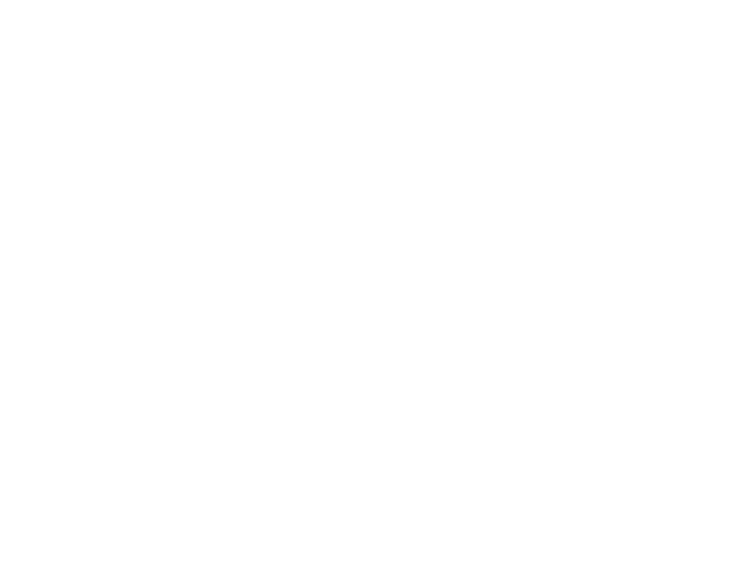 CÂU 1 Khi rời sông Giođan, Chúa Giêsu ở trong tình trạng như thế nào?
CÂU 2 : Chúa Giêsu đã ở trong hoang địa bao lâu?
CÂU 3: Trong hoang địa, Chúa Giêsu chịu điều gì?
CÂU 4: Ma quỷ cám dỗ Chúa Giêsu làm gì để có bánh ăn?
CÂU 5: Chúa Giêsu nói với ma quỷ về lương thực thật sự là gì?
CÂU 6:  Ma quỷ hứa ban điều gì nếu Chúa thờ lạy nó?
CÂU 9:  Chúa Giêsu nói gì về thử thách Thiên Chúa?
CÂU 10:  Sau ba lần cám dỗ, ma quỷ làm gì?
T
CÂU 7:Chúa Giêsu khẳng định chỉ thờ phượng ai?
CÂU 8:  Ma quỷ thách Chúa Giêsu làm gì từ đền thờ?
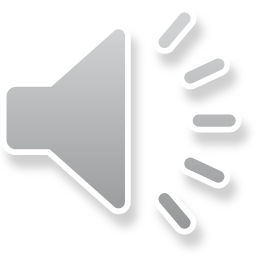 H
G
H
K
H
N
Ử
Ô
T
T
H
C
Á
9
H
I
E
Ì
N
G
O
M
8
6
Ê
10
V
N
I
G
H
R
Q
U
N
A
4
3
C
Á
M
D
Ỗ
Ú
H
B
T
5
BẮT ĐẦU
Ú
L
Ờ
I
H
C
A
7
U
A
Ế
1
I
N
2
H
Đ
Ầ
Y
H
Á
T
T
N
H
Ầ
N
Ơ
Á
B
N
M
I
Ố
Ư
N
G
À
Y
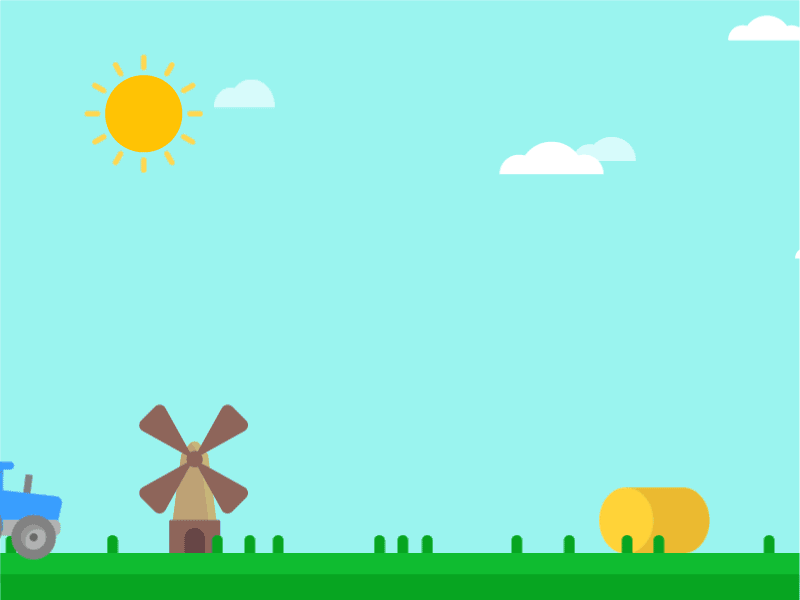 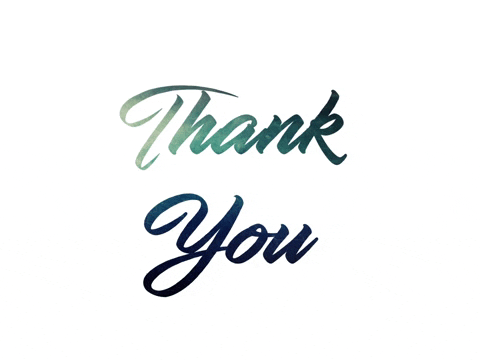